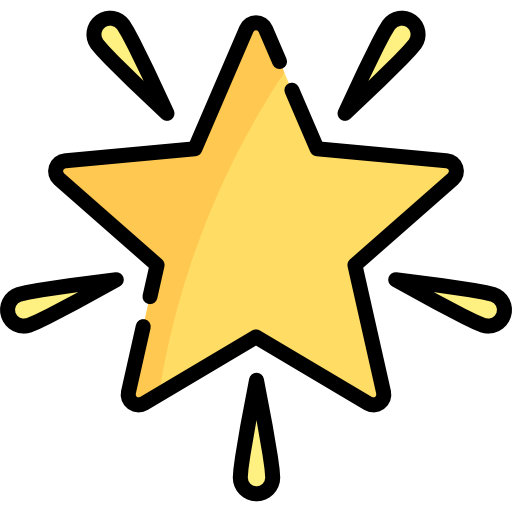 Os deseo
FELIZ 
NAVIDAD
Pegar aquí
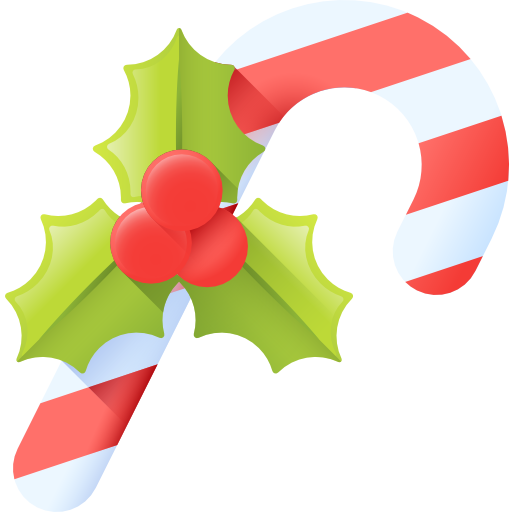 Pegar aquí
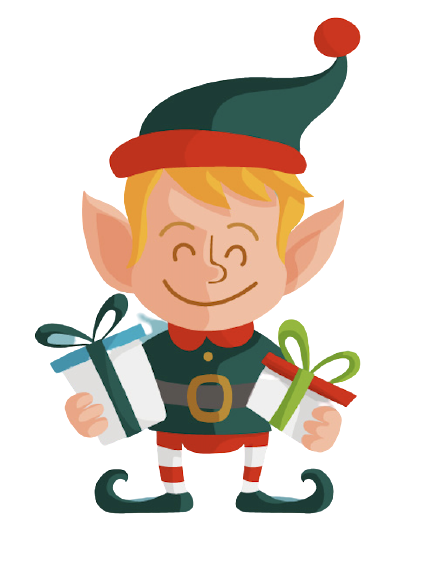 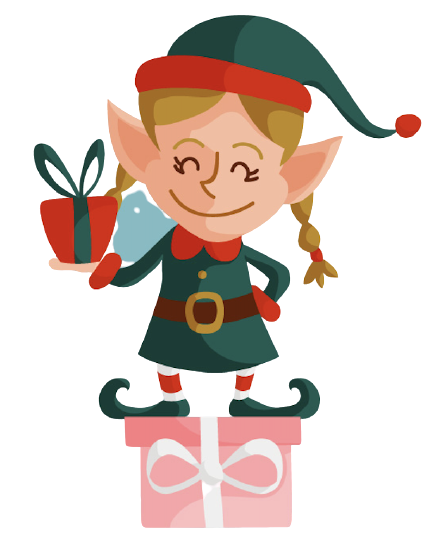 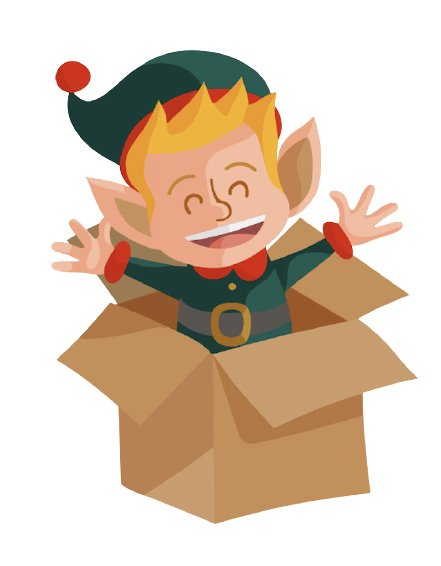 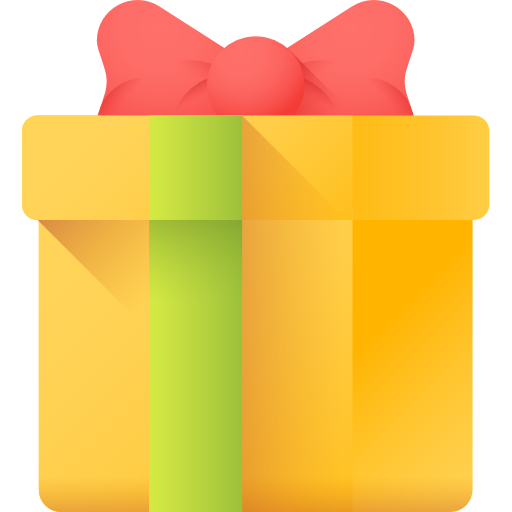 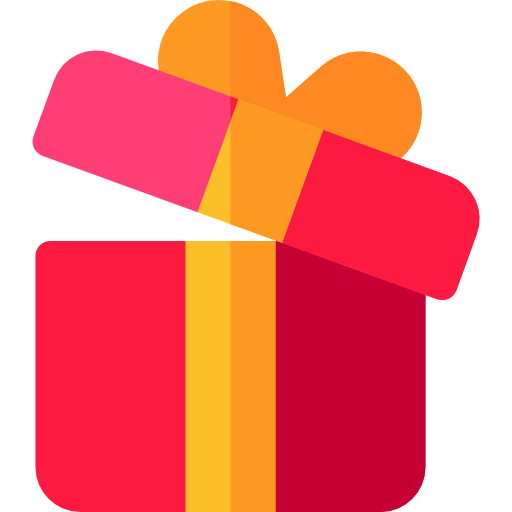 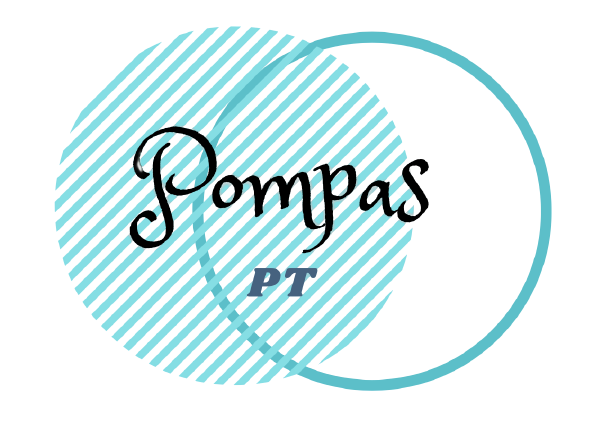 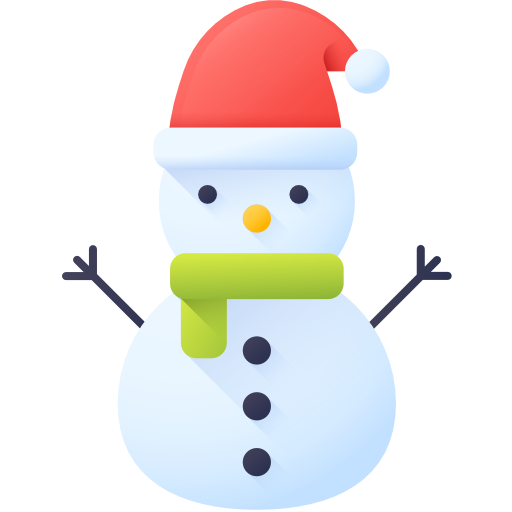 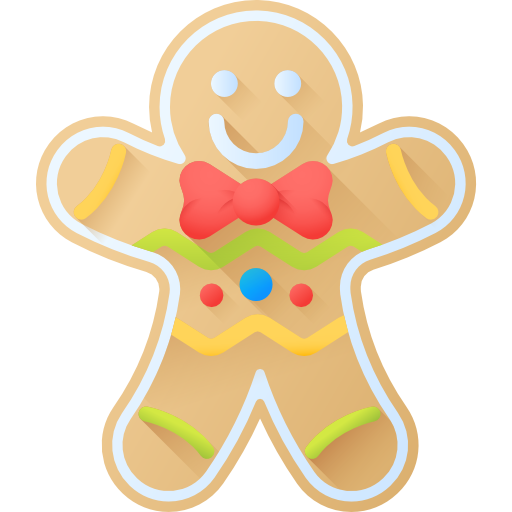 VOCABULARIO
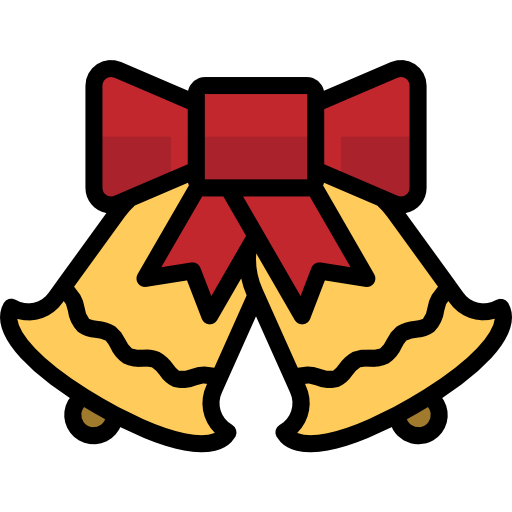 DE
NAVIDAD
Pegar aquí
M
V
V
M
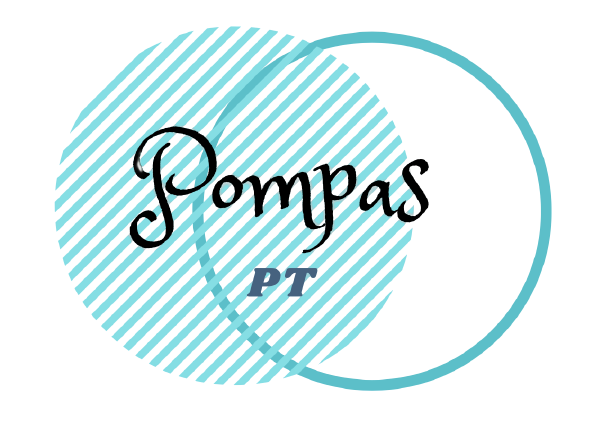 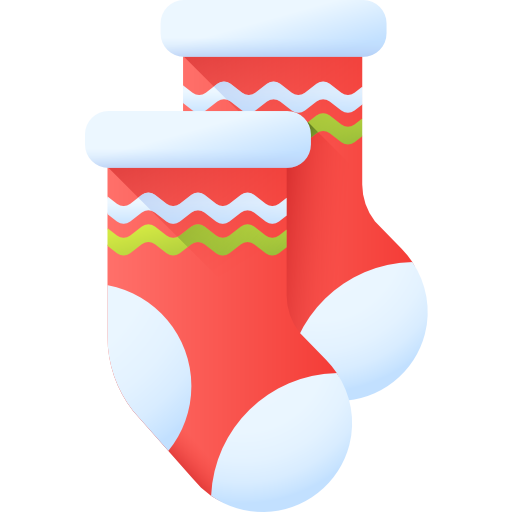 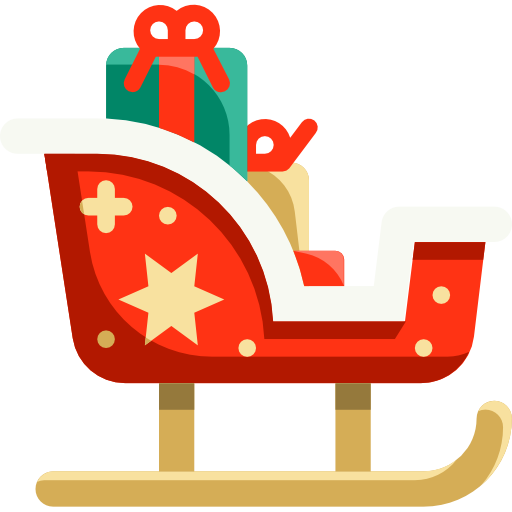 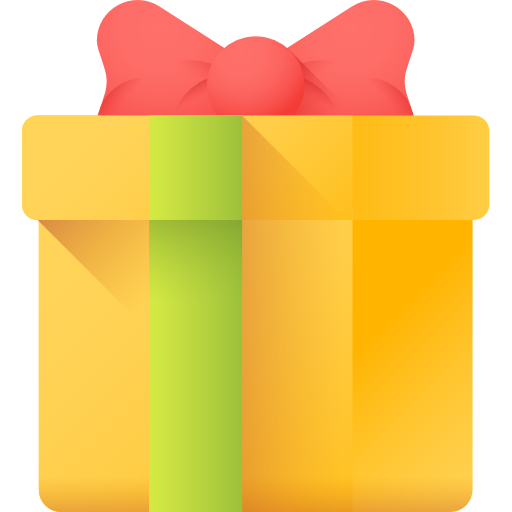 V
C
CV
CV
CV
CV
C
C
T
C
R
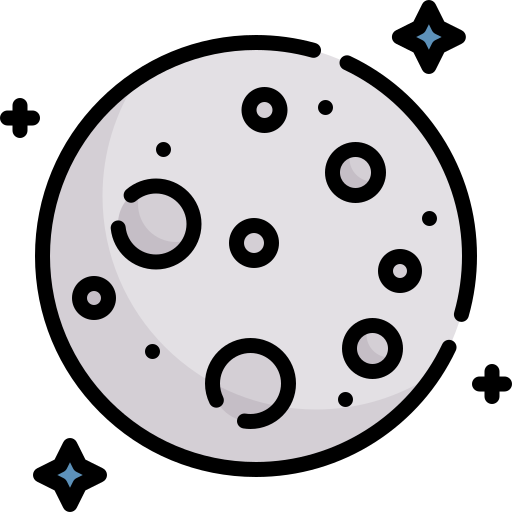 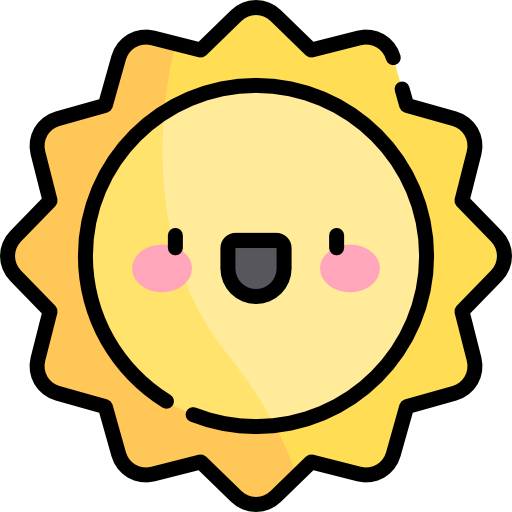 VOCABULARIO
DEL 
UNIVERSO
Pegar aquí
S
L
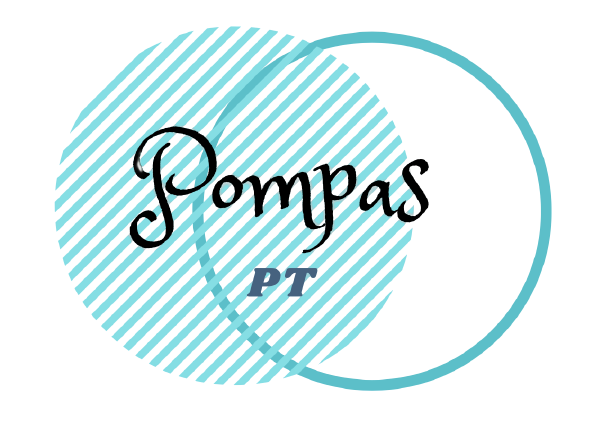 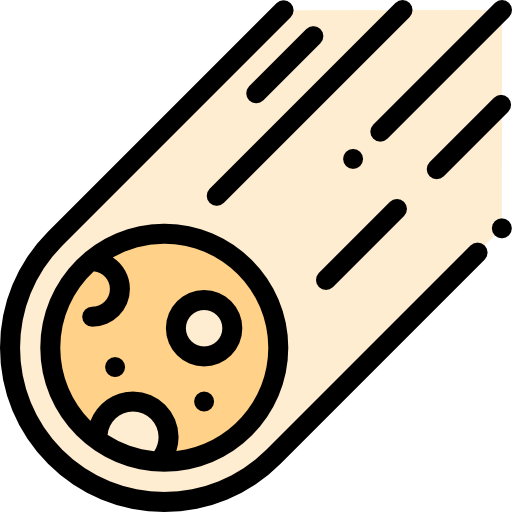 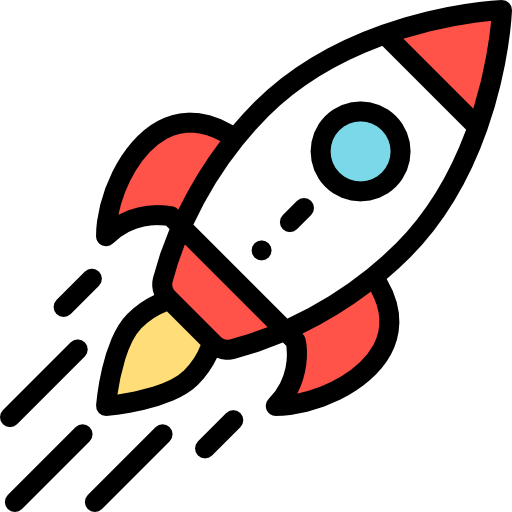 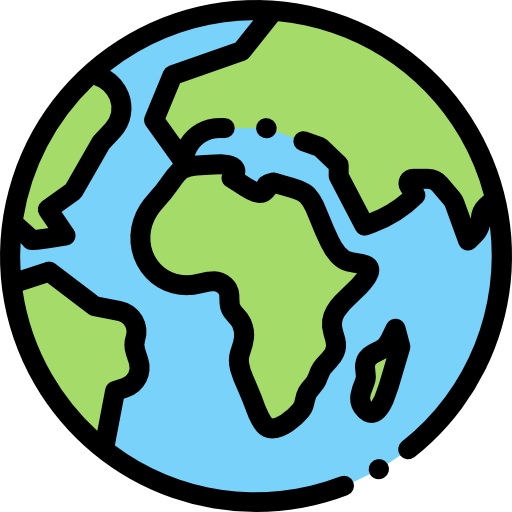 C
CV
CV
CV
CV
C
C
C
C
C
T